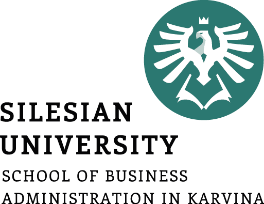 Podnikový controlling
-
Kontrolní procesy
.
Tomáš Pražák
Přednášející
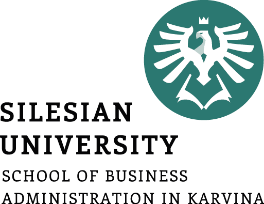 Typy Kontrolních procesů
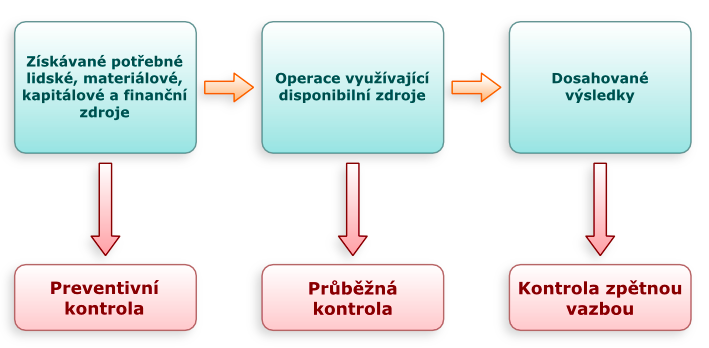 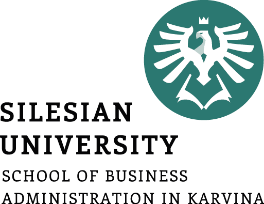 PREVENTIVNÍ KONTROLA
Preventivní kontrola
je zaměřena na zjišťování kvantitativních a kvalitativních odchylek firemních zdrojů (časové, finanční, personální, technicko-technologické, ...).
suroviny (zásoby) musí mít požadované vlastnosti a být k dispozici v požadovaném množství a v požadovaném čase.
dispozice dostatečného množství techniky (stroje, HW, autobus, ...).
důležité je i dostatečné množství finančních zdrojů (na platby dodavatelům za suroviny a polotovary, mzdy pracovníků, daně a poplatky).
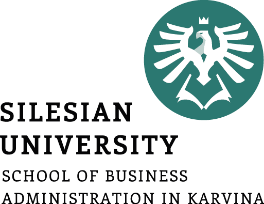 preventivní KONTROLA
Preventivní kontrola
výhody preventivní kontroly jsou:

přesnější rozmezí osobní odpovědnosti manažerů,
dochází k podporování kontroly pomocí sebekontroly,
odstraňuje z manažerů břímě přímé kontroly,
prevence vzniku problémů často vyžaduje mnohem menší úsilí, než odstraňování zjištěných odchylek.
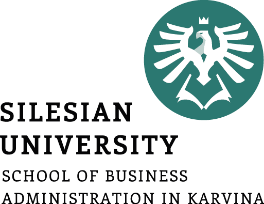 Průběžná KONTROLA
zahrnuje pokyny podřízeným o pracovních postupech, zda jsou správně uplatňovány. (fyzická inventura, pochůzky po pracovišti, snímky pracovního dne.)
povinností každého manažera je interpretovat pro své podřízené příkazy z vyššího stupně řízení.
usměrňování musí být:
přiměřené ,
srozumitelné ,
musí mít vhodnou formu a
musí být v souladu s celkovými cíli organizace.
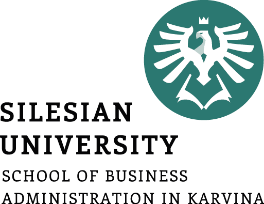 KONTROLA zpětnou vazbou
vychází z historických výsledků (zprávy, výkazy, porady, počítačové sestavy),
finanční výkazy jsou používány k hodnocení dosavadního ekonomického vývoje
možné použití i pro sledování situace na trhu a jako východisko pro řadu důležitých rozhodnutí. (rozbor ročních výsledků, zavádění nového produktu, jakost, ...)
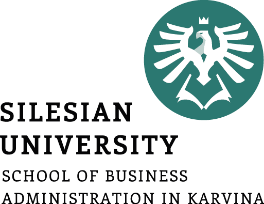 KONTROLA zpětnou vazbou
techniky kontroly zpětnou vazbou:
analýzou finančních výkazů (finanční analýza účetních výkazů),

nákladovou analýzou (náklady explicitní – nájemné, mzdy, úroky, materiál, ale i implicitní – úroky, které by podnikatel získal investováním svého kapitálu do jiné akce),

procesy řízení jakosti (roste podíl napoprvé dobře provedené práce, klesá počet předělávání a oprav nebo dohledávání nejrůznějších dat a informací) a hodnocením výkonnosti pracovníků.
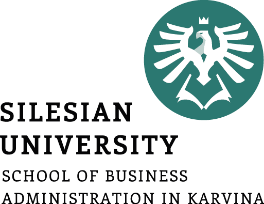 KONTROLA zpětnou vazbou
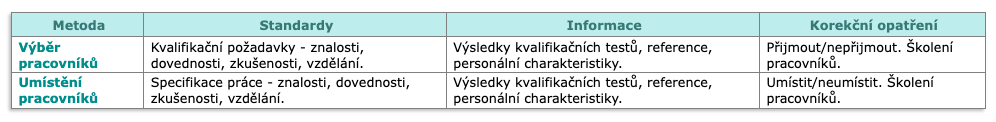 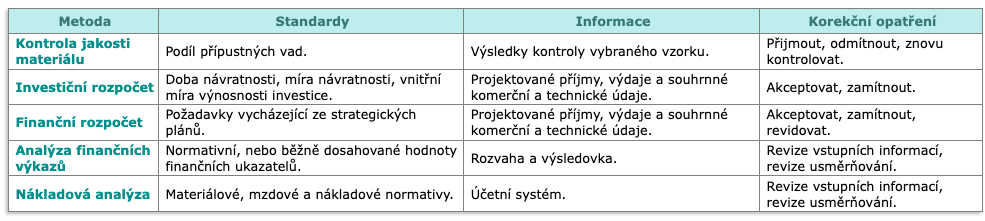 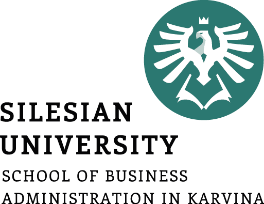 KONTROLní techniky
zařazujeme mezi ně rozpočty a nerozpočtové kontrolní prostředky.
mezi nejdůležitější nerozpočtové kontrolní prostředky patří:
statistické údaje (vývoj nákladů, zmetkovosti, pracovní přehledy),
speciální zprávy a analýzy (zpráva o školení pracovníků),
audit (analýza prodejů, ziskovosti, marketingový audit),
osobní pozorování (pochůzky po pracovišti, záznamy).
zná-li manažer důkladně svěřenou oblast, je schopen posoudit výsledky práce bez speciálního vyptávání.